KHOA ĐIỀU DƯỠNGMÔN: Điều Dưỡng Cấp Cứu - Hồi Sức
Đề tài: Chăm sóc người bệnh Thở Khí Dung
	GVHD: Nguyễn Phúc Học
	SVTH:
Trần Hoài Thương	        Trần Thị Như Ý
     Trần Thị Ngọc Oanh	        Nguyễn Thị Vân Anh	
     Lê Xuân Cường	        Nguyễn Thị Hạnh Phương
     Trần Thị Hoài Thương     Nguyễn Tăng Thị Linh
     Bùi Thị Na Na	                  Hoàng Thị Thương Hiền
     Nguyễn Thị Thảo Ly	        Nguyễn Thị Cẩm Hằng
Nội Dung:
Định nghĩa.
Chỉ định thở khí dung:
Mục đích của thở khí dung:
Các bước thực hiện thở khí dung:
Biến chứng.
Lập kế hoạch chăm sóc.
Định nghĩa:
Khí dung thuốc nhằm sử dụng thuốc dưới dạng sương mù để điều trị chống viêm tại chỗ cụng như để điều trị co thắt phế quản, tắc nghẽn đường thở.
Khí dung trị liệu có thể được cụng cấp bằng bình phun thể tích nhỏ (SVN Small-Volume-Nebulizer) hoặc ống hít có phân liều (MDI Metered-Dose-Inhaler).
2.  Chỉ định thở khí dung:
Sau rút ống nội phế quản: gây co thắt thanh khí quản.
Tiền sử hen phế quản, COPD.
Cơn hen phế quản cấp.
Đợt cấp COPD.
Cần hỗ trợ cho khạc đờm.
Co thắt phế quản do nhiễm khuẩn phổi.
Bệnh lý sau sặc vào phổi: Hội chứng trào ngược
Thở máy.
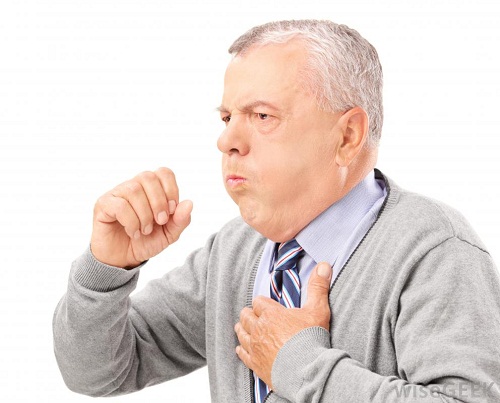 3.  Mục đích thở khí dung:
Khi xông, hơi thuốc sẽ được máy đẩy ra tạo thành dạng hơi sương, tác dụng trực tiếp lên chỗ co thắt hay chỗ viêm nhiễm ở đường hô hấp . Xông sẽ có tác dụng nhanh hơn, làm giãn các phế quản , làm loãng đàm, người bệnh có cảm giác dễ thở hơn
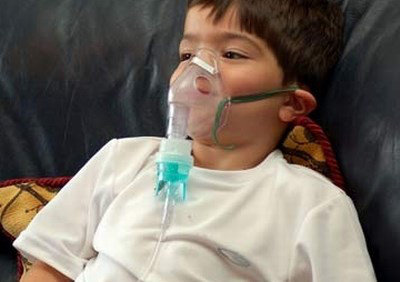 4. Các bước cho người bệnh  thở khí dung
Chuẩnn bị thuôc: nhỏ ventolin 2mg (20 giọt) và cho thêm NaCl 0,9% sao cho đủ 3ml vào bâu khí dung.
Hướng dẫn tư thế cho người bệnh.
Nôi bộ phun sương vào máy khí dung.
Bật kiểm tra xem máy có phun hay không?tắt máy.
Áp mặt nạ kín vào mũi miệng người bệnh.
Bật máy cho người bệnh thở.
Thời gian phun trung bình 10-15 phút
Dụng cụ sau khi phun xong tháo rời từng bộ phận và xử lý theo đúng quy trình xử lý dụng cụ tái sử dụng.
Trường hợp thở khí dung qua hệ thống oxy
Oxy 4lít/ phút: tạo các hạt khí dung 10μm tác dụng tại thanh quản.
 Oxy 6-8 lít/ phút: tạo các hạt khí dung 3- 7μm tác dụng tại phế quản, tiểu phế quản.
 Oxy 10-12 lít/ phút: tạo các hạt < 3μm tác dụng tại phế nang.
5.  Biến chứng:
Làm giảm hiệu quả của thuốc: do hệ thống bị rò rỉ hay mặt nạ không phù hợ kích cở.
Tác dụng phụ của thuốc.
Nhiễm khuẩn do: dụng cụ không xử lý đúng, thuốc hay nước muối không đảm bảo vô khuẩn.
Tắc đàm do nút nhầy: người bệnh không ho được hay ho không hiệu quả.
6.  lập kế hoạch chăm sóc:
6.1: Hỏi bệnh:
Bệnh nhân bị khó thở từ bao giờ?
Khó thở thì hít vào hoặc thở ra? Thở ra có phải gắng sức không?
Có tím tái không ?
Có ho không? Ho khan hoặc ho có đờm: Màu sắc, số lượng, tính chất đờm…
Vào thời gian nào trong ngày bệnh nhân khó thở nhất?
     – Tiền sử có mắc bệnh mãn tính đường hô hấp không?
6.1. HỎI BỆNH
Có mắc bệnh ở xoang, tai mũi họng không?
 – Thời gian gần đây có mắc bệnh gì không?
 – Nghề nghiệp làm gì, có hay tiếp xúc với hóa chất không?
– Môi trường làm việc và môi trường sống như thế nào?
Các biểu hiện của tình trạng bệnh hiện tại:
– Sốt, nhức đầu, đau mình, mệt mỏi, khan tiếng? Mất ngủ?
– Bệnh nhân có hiểu biết về tình trạng bệnh của mình không? Cách tự chăm sóc?
6.2. THĂM KHÁM:
Tình trạng toàn thân: thể trạng BN, tình trạng tinh thần.
Tình trạng hô hấp: tần số và tính chất hô hấp, tím tái.
Ho: mức độ ho và các biểu hiện khác kèm theo.
Số lượng màu sắc và tính chất đờm.
Kiểm tra các dấu hiệu sinh tồn của bệnh nhân.
Xem kết quả các xét nghiệm cận lâm sàng.
 Chuẩn bị làm các xét nghiệm: CTM, VS, X-quang tim phổi, khí máu động mạch…
 Các kết quả khác từ hồ số bệnh án, gia đình hoặc những người xung quanh
6.3: CHẨN ĐOÁN ĐIỀU DƯỠNG:
Khó thở do co thắt phế quản, tăng tiết đờm, ho không hiệu quả.
 Sự làm sạch đường thở không hiệu quả liên quan đến tăng tiết chất nhầy, co thắt phế quản và kích thích đường thở.
 Kiểu thở không hiệu quả do khó thở, tiết dịch, co thắt phế quản.
 Nguy cơ toan hô hấp, mất thăng bằng nước và điện giải liên quan với việc giảm trao đổi khí, mất nước do nôn ói, sốt.
 Giảm hoạt động thể lực do mệt, oxy máu giảm, kiểu thở không hiệu quả.
 Bệnh nhân thiếu kiến thức về tự chăm sóc.
6.4. LẬP KẾ HOẠCH CHĂM SÓC:
Giảm khó thở
Làm sạch đường thở
Tập thở có hiệu quả
Điều chỉnh và giữ cân bằng nước và điện giải
Tăng khả năng tự chăm sóc và tăng cường thể lực
Giáo dục sức khỏe cho bệnh nhân
6.5. THỰC HIỆN KẾ HOẠCH CHĂM SÓC:
1. Giảm khó thở :
 Thực hiện thuốc đầy đủ: chú ý tác dụng phụ của thuốc.
 Sử dụng thuốc theo đường khí dung nên cho trước khi ăn, vì sau khi dùng thuốc bệnh nhân ho khạc chất tiết ra ngoài.
 Dẫn lưu đờm theo tư thế, kết hợp vỗ rung lồng ngực, hướng dẫn bệnh nhân ho có hiệu quả để tống đờm ra ngoài.
 Sử dụng oxy liệu pháp khi có thiếu oxy máu.
 Thực hiện thuốc kháng sinh khi có bằng chứng nhiễm khuẩn
THỰC HIỆN KẾ HOẠCH CHĂM SÓC
2. Làm sạch đường thở:
 Hạn chế mọi kích thích ở phổi đặc biệt là không hút thuốc.
 Uống nhiều nước làm lỏng đờm.
 Hướng dẫn bệnh nhân ho có hiệu quả:
 -Ho ở tư thế ngồi đầu hơi cúi về phía trước.
 -Đầu gối và hông ở tư thế gấp để các cơ bụng mềm và ít bị căng cơ bụng khi ho.
-Hít vào chậm qua mũi và thở ra qua môi mím vài lần
-Ho 2 lần trong mỗi lần thở ra, trong khi co cơ bụng đúng lúc ho.
THỰC HIỆN KẾ HOẠCH CHĂM SÓC
3. Tập thở có hiệu quả:
 Kỹ thuật thở môi mím chống xẹp phế nang, giúp bệnh nhân kiểm soát được tần số thở, độ sâu của thở và thư giãn.
 Kỹ thuật thở cơ hoành làm tăng thông khí phế nang, và đôi khi làm giảm dung tích khí cặn.
 Nhắc lại sau 2-5 phút, tiến hành vài lần/ ngày (trước bữa ăn và trước khi ngủ ).
THỰC HIỆN KẾ HOẠCH CHĂM SÓC
4. Điều chỉnh và giữ cân bằng nước và điện giải :
 Kiểm soát chặt chẽ pH máu, khi pH máu bình thường sẽ làm gia tăng hiệu quả của thuốc giãn phế quản. Theo dõi sát ion đồ trong máu vì tình trạng mất nước và một số thuốc đưa vào cơ thể có thể làm thay đổi điện giải đồ.
 Dùng NaHCO3 theo y lệnh để điều chỉnh toan máu.
 Duy trì đường truyền tĩnh mạch ở tốc độ thích hợp.
 Ngăn ngừa mất nước điện giải qua nôn ói, sốt: dùng thuốc chống nôn, hạ sốt theo y lệ
THỰC HIỆN KẾ HOẠCH CHĂM SÓC
5. Tăng khả năng tự chăm sóc và tăng cường thể lực :
 Khi sự trao đổi khí và đường thở được cải thiện, cần khuyến khích bệnh nhân tự chăm sóc: tập thở cơ hoành đồng thời với đi bộ, làm việc nhẹ nhàng, leo càu thang, tự luyện tập tăng dần và nghỉ khi thấy mệt hoặc khó thở.
 Bệnh nhân cần uống nhiều nước, tự tập dẫn lưu tư thế.
 Luyện tập thở và các bài tập thể dục thể thao với mức độ tăng dần sẽ làm tăng thông khí ở phổi, làm sung sức thể lực.
THỰC HIỆN KẾ HOẠCH CHĂM SÓC
6. Gíao dục bệnh nhân chăm sóc ở nhà :
 Gíao dục cho bệnh nhân hiểu biết về bệnh của mình. 
 Các hoạt động trong cuộc sống luôn có chừng mực và điều độ, hạn chế căng thẳng tâm lý.
 Cần sống trong môi trường có nhiệt độ và độ ẩm ít thay đổi.
CÂU HỎI LƯỢNG GIÁ
Câu1: Chống chỉ định của liệu pháp khí dung:
A: Co thắt phế quản cấp tính
B: Viêm nắp thanh quản
C: Người bệnh hôn mê
D:Người bệnh tỉnh
Câu 2: Vị trí lý tưởng cho người bệnh thở khí dung là:
   A: Ngồi
   B: Nằm đầu thấp
   C: Nằm thẳng
   D: Đứng
Câu 3: Các biến chứng có thể gặp khi cho người bệnh thở khí dung:
   A: Đau đầu
   B: Chóng mặt
   C: Sốt
   D: Đau bụng